Renegotiation of NAFTA
Possible Impact on Trade
A Mexican perspective
Introduction
US President Donald Trump repeatedly has pledged to either renegotiate or withdraw the US from NAFTA. 

Renegotiating seems to be the latest position as commented through a recent communication with Mexican President Enrique Peña-Nieto and Canadian Prime Minister Justin Trudeau.

Multinational companies should expect and prepare for relevant changes that will impact their operations through the NAFTA region.
NAFTA Overview
NAFTA was signed in December 1992 by Mexico, US and Canada and entered into effect on January 1994.

In 20 years NAFTA partners have largely benefited mainly with the birth of major continental supply chains.

 US companies captured 50% of Mexico’s total goods import market.

The US receive over 80% of Mexico’s exports.
NAFTA under Mr. Trump’s Administration
US President Trump called NAFTA the worst trade deal ever approved; describing it as a disaster.

President Trump complained of a $50 billion trade deficit with Mexico.

At the beginning of Mr. Trump’s Administration there were two alternatives:
Withdrawal – tear it up
Renegotiation





After considering a draft executive order to pull out of NAFTA, President Trump agreed not to terminate NAFTA, but to proceed swiftly to enable renegotiation for the benefit of three NAFTA countries.

US Administration is trying to “correct” abstract grievances via NAFTA renegotiation. There is nothing that Mexico can concede that would mend them (how come NAFTA is simply summarized as “a disaster”?)
Aspects of Free Trade
Free trade is more than imports-bad, exports-good dualism; trade figures do not transmit the level of integration of two economies (40% of goods exported from Mexico are of US origin).

NAFTA parties have benefitted from each Member´s comparative advantages. Not too hard to understand, right?


Free trade’s goals do not include job creation and a trade surplus by themselves, but building up on particular Member´s strengths.
Labor-intensive manufacturing is not going back to US as an effect of withdrawal or renegotiation of NAFTA.

Global businesses should not (until now?) be forced to establish in a certain region.
Perspective
NAFTA is not the failure Mr. Trump claims it is.

Trade in goods among NAFTA partners has more than tripled since it entered into effect.

Cross-border supply chains have made companies more competitive; mainly American firms.

Relevant manufacturing jobs have been created in Mexico.

US consumers have benefited from cheaper products imported from Mexico.

NAFTA has granted US companies access to competitive labor costs in Mexico and ability to compete against China and other low-cost producers.
Perspective
It is a fact that important sectors of both Mexico and US economies have benefited from NAFTA.

Yet, NAFTA as any other agreement, can be improved. All three governments agree that it could be made to work better. This 23-year-old trade agreement could be modernized in ways that benefit the three countries.


Whether or not reaching a negotiation, parties of NAFTA can still withdraw from it.

President Trump has threatened to pulling out whether not obtaining favorable conditions to the US.

For many companies, the US pulling out of NAFTA would mean having to unwind long-term investments.
NAFTA Renegotiation
Mexican government has started a 90-days consultation process with the Mexican Senate and private sector in preparation for a NAFTA review. 

Mexico has a strong position as an important buyer of US originating goods, and considering other Free Trade Agreements entered into by Mexico, it could replace their supply with goods produced in other countries.

The Mexican government has establishes the following conditions for a renegotiation:
Inclusion of labor and environmental chapters
To be done under a win-win premise 
Not acceptance of imposition of US tariffs on Mexican goods
Elimination of non-tariff trade barriers
NAFTA Renegotiation
Governments of the three NAFTA countries should follow a path to address concerns of sectors that are feeling the heat:

Strengthen NAFTA´s Alternate Dispute Resolutions (ADR) system.
If there is an aggravated sector, bring forward case to accommodate unbalance.
As a result, such sector could temporarily or permanently, be allowed to withdraw from NAFTA.
NAFTA’s Free Trade Commission be empowered to define sectors with NAFTA wide potential that could receive enhanced preferential treatment.
Tightening rules of origin.
Amend certificates of origin regulation.
Trade War
Whether determining the payment of duties on Mexican originated imports, Mexico would be allowed to retaliate under WTO Rules.

Under WTO, member countries are bound to establish most favored nation tariffs.

Having the US government raising tariffs on Mexican originated goods may initiate reciprocal raising of tariffs to US exports.


NAFTA Article 302 prohibits a party from raising or establishing new tariffs and article 2019 also foresees retaliation. 

For example, upon increasing tariffs to Mexican goods imports into the US, Mexico could, in retaliation, affect US export industries to Mexico, such as beef, soy, corn, etc.

Distancing from free trade benefits would only hurt consumers and countries economies.
Many Thanks!
Contact Information
Marcos Carrasco
GARDERE
Partner, Foreign Trade & Customs
mcarrasco@gardere.com
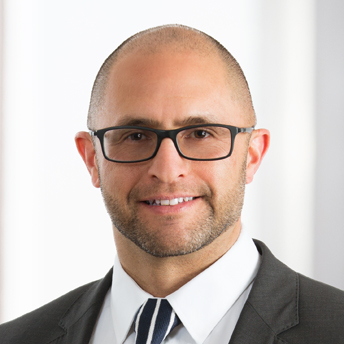